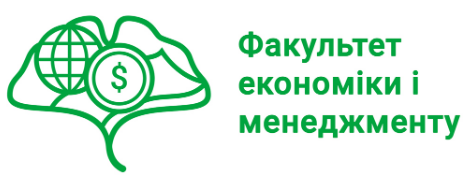 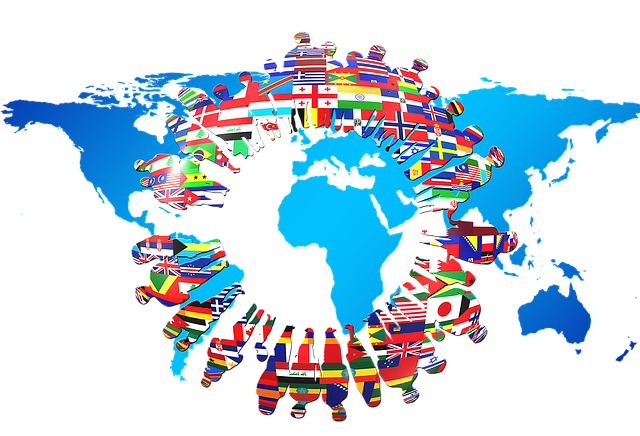 МІЖНАРОДНИЙ МАРКЕТИНГ
Хто викладач курсу?
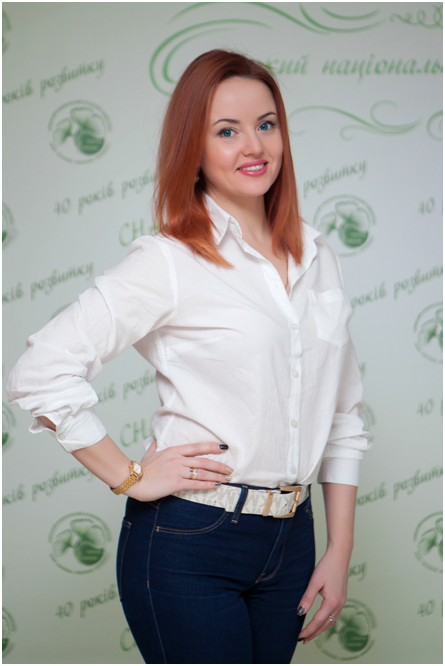 Кандидат економічних наук, доцент кафедри маркетингу та логістики 

Блюмська-Данько Ксенія Валеріївна
Детальніше про викладача тут:
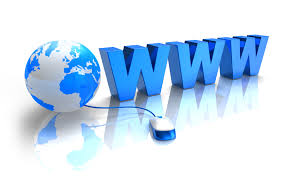 https://eim.snau.edu.ua/kafedri/marketingu-ta-logistiki/sklad-kafedri/blyumska-danko-kseniya-valeri%d1%97vna/
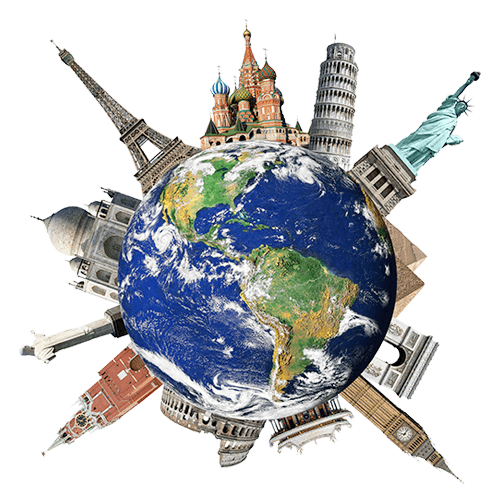 МЕТА ВИВЧЕННЯ ДИСЦИПЛІНИ: 

дослідження системи міжнародної маркетингової діяльності, з вивченням особливостей функціонування міжнародних ринків та можливостей впливу на його учасників.
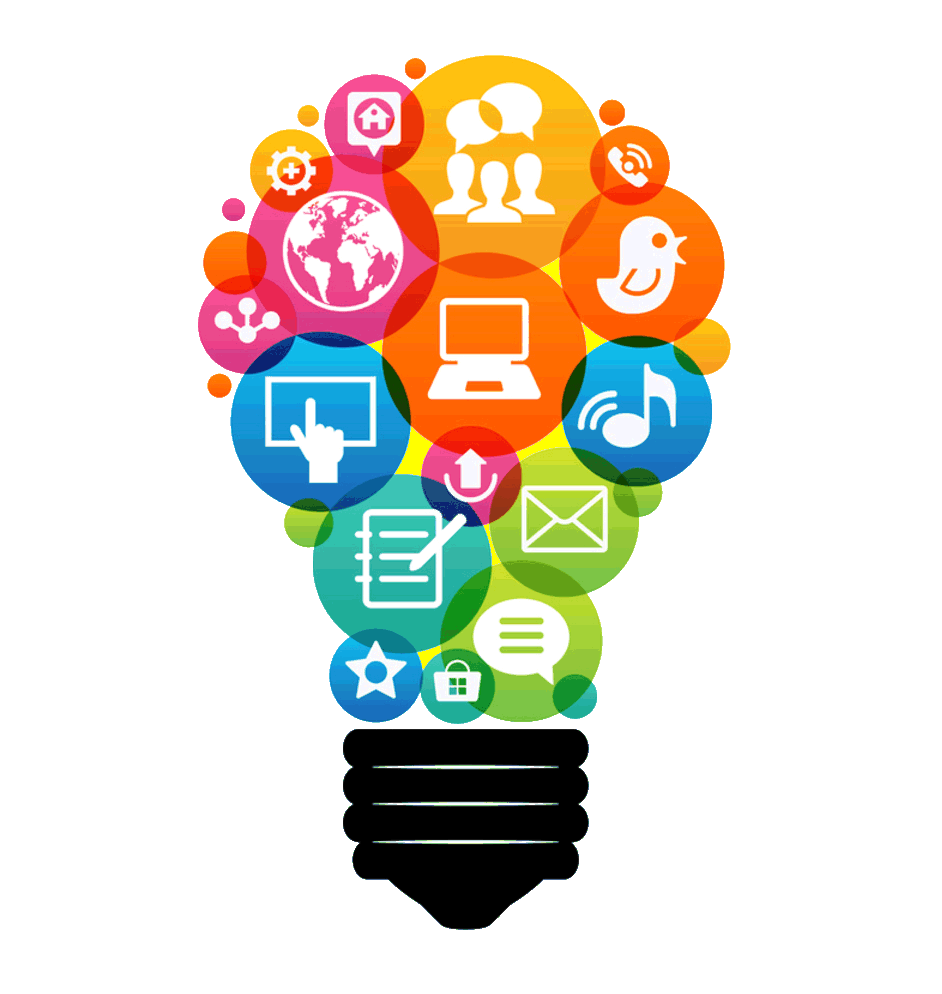 ЗАВДАННЯ  ДИСЦИПЛІНИ: 

формування глибоких професійних знань у фахівців із спеціальності «Маркетинг», набуття студентами навичок роботи в сфері міжнародного маркетингу
Вивчивши курс, ви отримаєте відповіді на такі питання як:
Як здійснюється управління міжнародною маркетинговою діяльністю?
В чому особливості міжнародного маркетингу?
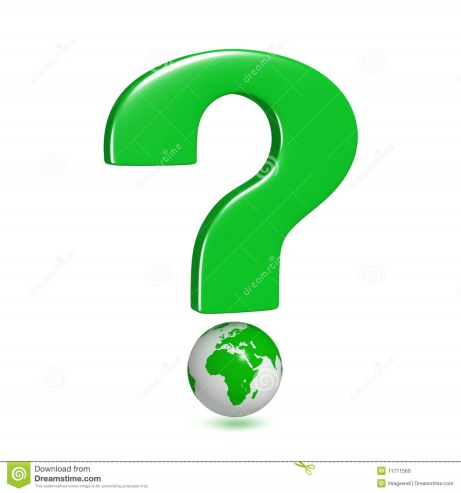 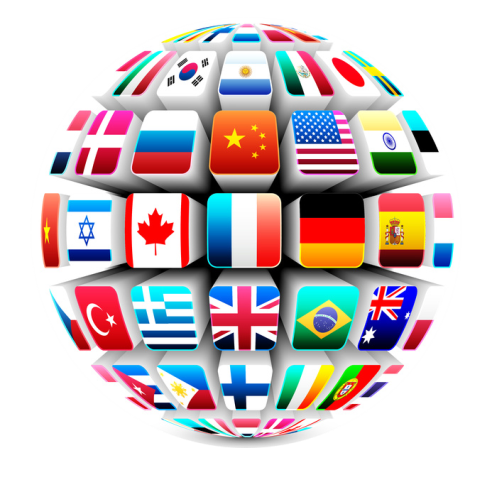 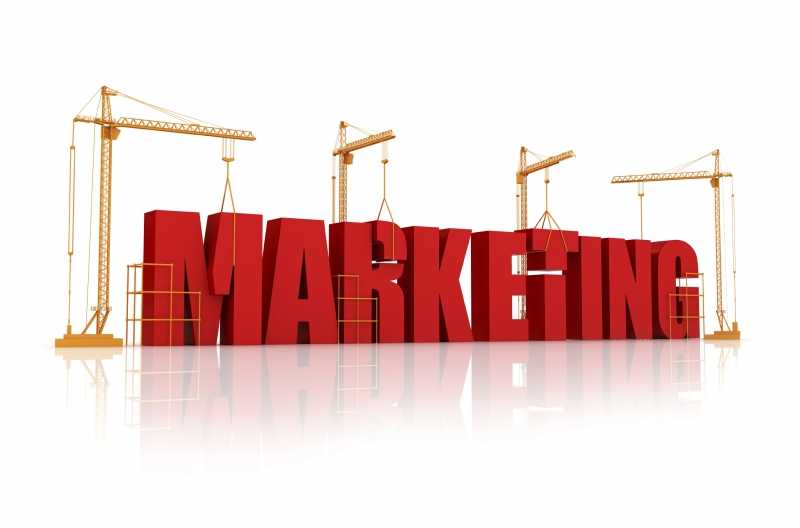 Які моделі виходу підприємства на світовий ринок?
Як проводяться міжнародні маркетингові дослідження?
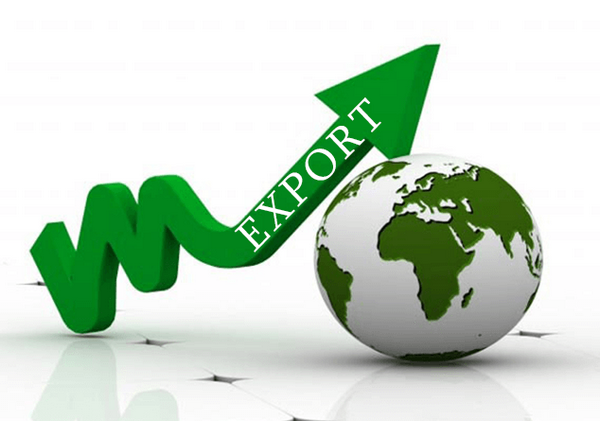 Як правильно обрати зарубіжний	 цільовий ринок?
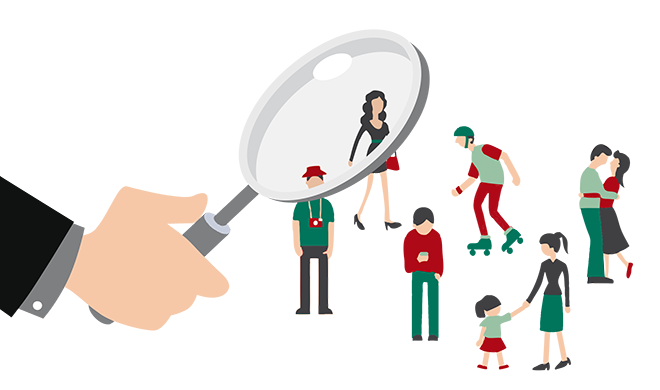 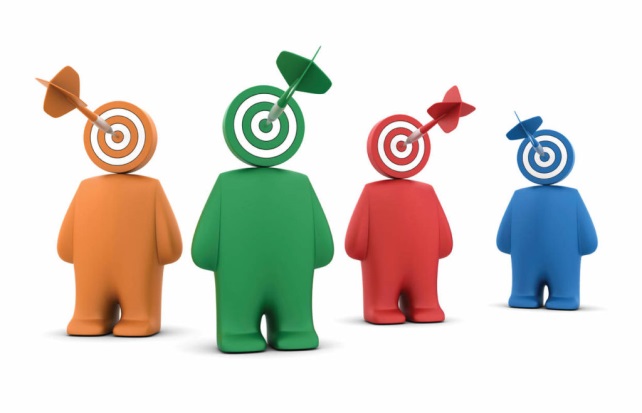 Зміст дисципліни:
Тема 1. Зміст та завдання міжнародного маркетингу
Тема 2. Середовище міжнародного маркетингу
Тема 3. Міжнародні маркетингові дослідження
Тема 4. Сегментація та вибір зарубіжного цільового ринку
Тема 5. Позиціонування на міжнародному ринку
Тема 6. Моделі виходу підприємства на зовнішні ринки
Тема 7. Товарна політика на зовнішніх ринках
Тема 8. Збутова політика в системі міжнародного маркетингу
Тема 9. Міжнародні маркетингові комунікації
Тема 10. Цінова політика в системі міжнародного маркетингу
Тема 11. Менеджмент міжнародної маркетингової діяльності
Тема 12. Особливості реалізації принципів міжнародного маркетингу в Україні
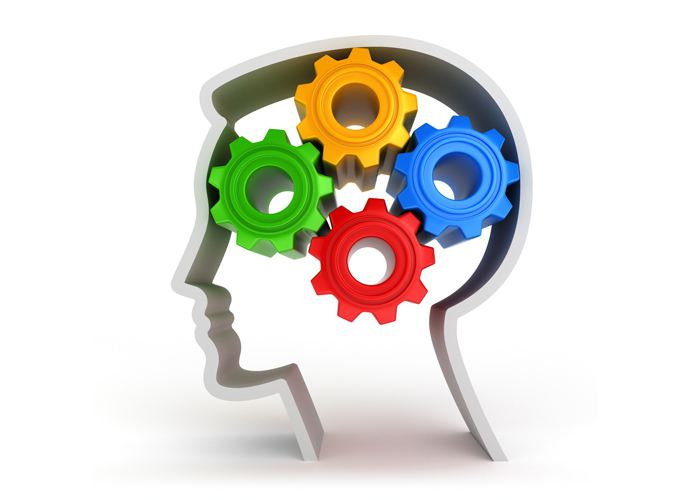